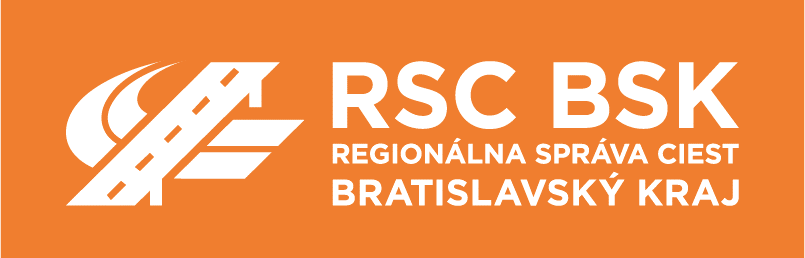 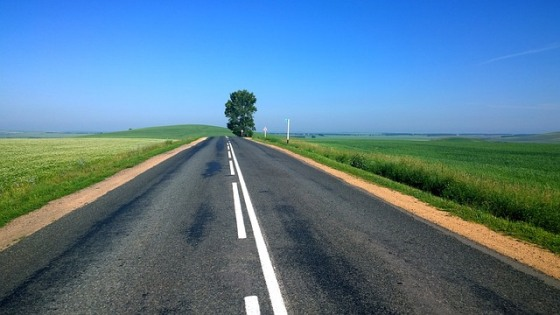 Návrh komunikačných cieľov a stratégie 2021
Komunikácia  RSC BSK
Kto?
PROFIL     Marketingový špecialista so skúsenosťami v oblasti prieskumu trhu, plánovania a nákupu mediálnych kampaní. Príprava stratégie, budovanie a komunikácia  novej  značky v oblasti bankovníctva, marketingová podpora vývoja nových produktov, či spotrebného tovaru. Úspešné riadenie trade a komunikačných marketingových projektov  ATL a BTL. Skúsenosti so spoluprácou v rámci sieťovej svetovej obchodnej skupiny. Novinárska prax, PR, práca s novinármi, príprava odpovedí médiám, tlačových podkladov.
Mgr. Martin Mitošinka
martin.mitosinka@rscbsk.sk
VZDELANIE     Katedra marketingovej komunikácie , Filozofická fakulta UK v Bratislave
Unimedia, mediálna agentúra 
media planner , account manager
    
- tvorba mediálnych plánov, mediálnych stratégií, mediálnych analýz
- nastavovanie vhodného mediamixu
- vyhodnocovanie kampaní  a mediálneho trhu
UniBanka
odbor komunikácie, špecialista marketingovej komunikácie

- člen rebrandového tímu, 
- spolupráca na fúzii UniBanky a HVB Bank Slovensko 
- projektový manažér odboru Privátneho Bankovníctva
- media manažér, prieskumy trhu
Sociálna poisťovňa 
špecialista komunikácie


- člen odboru komunikácie, príprava a tvorba tlačových správ, prezentácií, 
- komunikácia s novinármi, vedenie projektu 
- vyhodnocovania  spokojnosti verejnosti, odborné poradenstvo
denník Plus jeden deň 
redaktor, vedúci odd. domácej politiky

- vedenie tímu redaktorov, tvorba textov
- editovanie textov
- domáca politika, občiansky servis
Komunikácia RSC BSK
Komu?
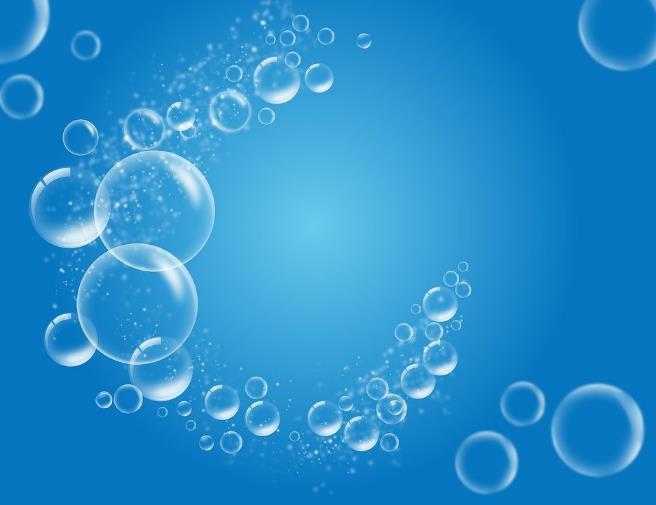 Verejnosť
komunikácia
informácie
Vedenie  BSK
médiá
dôvera
sociálne siete
Poslanci zastupiteľstva BSK
aktuálnosť
www
Komunikačné ciele RSC BSK  2021
Čo?
Zmena a Poriadok

.dôvody úplného prevzatia RCB zo strany BSK
.dôvody finančného vyrovnania so súkromnými akcionármi
.vznik RSC BSK
Cieľ: informovať o vzniku spoločnosti, rozptýliť pochybnosti ohľadom vyrovnania s predchádzajúcimi akcionármi
Cieľová skupina: 18+, obyvatelia BSK
Média: facebook a web RSC BSK, FB a web BSK, TV Bratislava, Bratislavské noviny, web Brat. noviny, Bratislavský Kurier, bakurier.sk, Bratislava24.sk, BratislavaDen.sk
2. Dôveryhodný partner

.služby RSC BSK sú cenovo výhodné a technicky precízne
Cieľ: väčší podiel na trhu
Cieľová skupina: organizácie vlastníkov cestných komunikácií – prevádzkové zložky
Média: e-mail marketing
3. Informačný zdroj

.údaje o zjazdnosti ciest, obchádzkach, prácach na ceste,...
Cieľ: facebook RSC BSK v úzkej súčinnosti s komunikačnými prostriedkami Bratislavského samosprávneho kraja, ako zdroj informácii pri cestovaní v kraji 
Cieľová skupina: motoristi, cyklisti, in line korčuliari, na území BSK
Média: facebook, web
1. Zmena a Poriadok
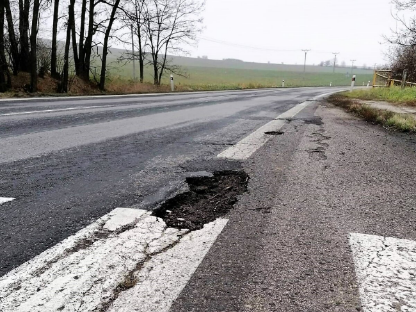 Východiská
Volebný program župana BSK - Starostlivosť o regionálne cesty je priorita župy od nástupu súčasného vedenia
Zložitý majetkový a právny problém  
Analýza možných variant zabezpečovania starostlivosti o cesty do budúcnosti - založenie novej spoločnosti s výlučnou účasťou župy

Cieľ
Vysvetliť príčiny a význam „ukončenia“ RCB a vzniku RC BSK
Kľúčové slová: Výhodnosť, dobré riešenie pre občanov kraja, pre BSK

Prostriedky 
Rozhovor: predseda BSK – dôveryhodnosť, kompetencia – vysvetlenie zmien
riaditeľ RSC BSK – stav, zmeny, smerovanie spoločnosti
- web BSK, RSC BSK, facebook BSK a RSC BSK, TV Bratislava, Bratislavské noviny, web Bratislavské noviny, Bratislavský Kurier, bakurier.sk, Bratislava24.sk, BratislavaDen.sk
Čo chceme dosiahnuť ???

informovať verejnosť o vzniku novej    
      spoločnosti
ekonomická výhodnosť
jediné riešenie
dobré hospodárenie župy
2. Dôveryhodný partner
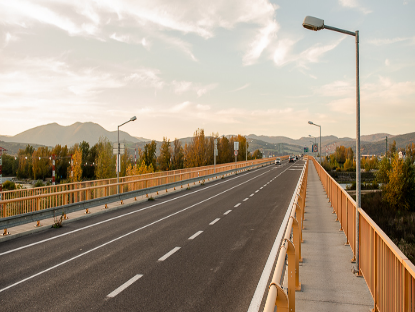 Východiská
Konkurenčné prostredie – na území BSK pôsobia aj iní správcovia ciest z okolitých samosprávnych krajov
„Čistý stôl“ – nová spoločnosť pôsobiaca na trhu správy a údržby ciest
 
Cieľ
RSC BSK ako silný partner, prvá voľba pre údržbu a správu komunikácií
stabilná firma so silným zázemím, širokým technickým parkom, výhodnosť, odborná garancia´, silné zázemie v okresoch BA, PK, SC, MA – flexibilita, spoľahlivosť

Prostriedky 
Email marketing na rozhodujúcich ľudí v organizáciách vlastníkov cestných komunikácií v BSK i v okolitých samosprávnych krajoch
pravidelnosť a kontinuita komunikácie
obsah: základná cenová ponuka, kvalitné služby výhody
Čo chceme dosiahnuť ???

Obchodné ciele
Noví klienti
Prenájom zariadení
Ponuka služieb
Najsilnejší v BSK
3. Informačný zdroj
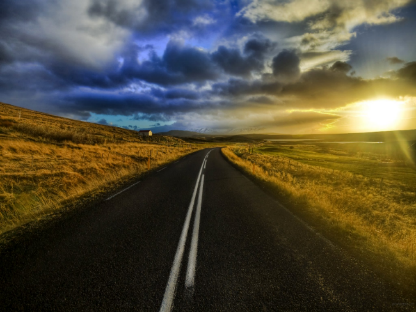 Východiská
RCB komunikuje na facebooku skôr servisné informácie – menej aktuálnu zjazdnosť, stav ciest, opravy a plány
- 929 sledujúcich
- Informácie, ktoré motoristi hľadajú aj tak inde, „od stola“
 
Cieľ
Na facebooku RSC BSK nájdem aktuálne a užitočné informácie o cestách

Kľúčové posolstvo
- aktuálnosť, prehľad, informácie
- zjazdnosť, opravy – plánovanie

Prostriedky 
Facebook, SMS správa priateľom na FB práca s médiami,... aplikácia?
Čo chceme dosiahnuť ???

Širšie povedomie vo verejnosti
Aktívna komunikácia na sociálnej siete
Facebook RSC BSK ako informačný partner pred cestou
Ako to robia inde
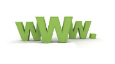 Spoločnosti vykonávajúce správu a údržbu ciest II. a III. triedy vyšších územných celkov komunikujú prostredníctvom svojich web stránok a niektoré aj cez sociálnu sieť facebook

Niektoré z nich ku komunikácii nemajú žiaden vzťah a aktivitu, obmedzujú sa len na informácie o  základnom profile spoločnosti

V Prešove využívajú na časť komunikácie aj aplikáciu – umožňuje sledovať pravidelné a aktuálne informácie o zjazdnosti na cestách, a v Banskej Bystrici informujú o situácii na cestách statické live kamery						

Komunikácia na webe:
Banskobystrická regionálna správa ciest http://www.bbrsc.sk
Regionálna správa a údržba ciest Nitra http://www.rsucnr.sk/ 
Správa ciest. Žilinského samosprávneho kraja https://www.sczsk.sk/ 
Správa ciest Trenčianskeho samosprávneho kraja  http://www.sctsk.sk/
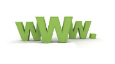 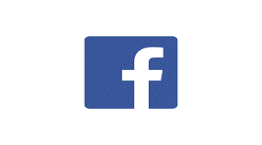 BA
KE
TT
PO
TN
BB
ZA
NR
Ako to robia inde
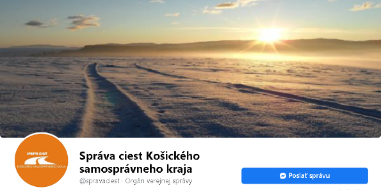 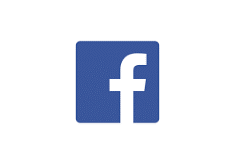 Správa ciest Košického samosprávneho kraja
(336 sledujúcich)
– situácia na cestách – dopravná situácia, správa ciest
– výrub stromov, oprava mosta, rekonštrukcie ciest – fotografie stavu pred a po
Web https://www.scksk.sk/: základný prehľad, aktuality len cez tabuľky

Správa a údržba ciest Trnavského samosprávneho kraja 
(445 sledujúcich)
– situácia na cestách, dopravná situácia, edukatívne 
bezpečnostné príspevky, informácie o spoločnosti – odovzdávanie techniky, rozhovory 
s predstaviteľmi ,ako prebieha údržba ciest –video
Web https://www.spravaciest.sk/: základný prehľad, aktuality – tie  isté ako na FB

Správa a údržba ciest Prešovského samosprávneho kraja 
(513 sledujúcich)
– štatistika použitej techniky za posledných 24 hodín, aplikácia - je možné sledovať 
pravidelné a aktuálne informácie ohľadom zjazdnosti na cestách na území PSK, informácia 
o vozovom parku, menej častá komunikácia oproti TT a KE, 
Web http://www.sucpsk.sk/ : zriedka aktualizovaný
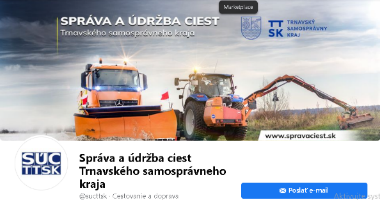 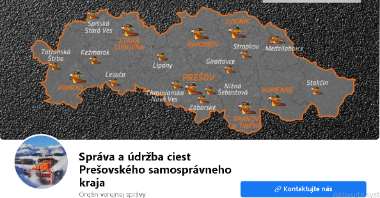